Leviticus 10:1-11
The Cremation of Nadab
What was wrong?
Some sins are a violation of a command
Some choose to ignore the command – rebellion against the one who commanded
Some sin by adding or subtracting from the command
Some sin by substituting parts of the command
Text = Sin of Substitution
The Sin – Leviticus 10:1
Then Nadab and Abihu, the sons of Aaron, each took his censer and put fire in it, put incense on it, and offered profane fire before the Lord, which He had not commanded them. Leviticus 10:1
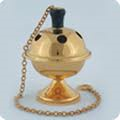 The Sin – Leviticus 10:1
Who sinned?
Nadab and Abihu, sons of Aaron
Priest of God
What did they do wrong?
2 possible answers
Used an unclean (unholy) censer
Brought coals from the wrong fire
They did what had NOT been commanded
The Attitude– Leviticus 10:2-7
God’s Attitude – To Nadab / Abihu
So fire went out from the Lord and devoured them, and they died before the Lord. Leviticus 10:2
Nadab and Abihu died right at the door of the tabernacle
The Attitude– Leviticus 10:2-7
God’s Attitude – To the family
And Moses said to Aaron, "This is what the Lord spoke, saying: 'By those who come near Me I must be regarded as holy; And before all the people I must be glorified.' " So Aaron held his peace. Leviticus 10:3
The Attitude– Leviticus 10:2-7
God’s Attitude – To the family
4 And Moses called Mishael and Elzaphan, the sons of Uzziel the uncle of Aaron, and said to them, "Come near, carry your brethren from before the sanctuary out of the camp." 5 So they went near and carried them by their tunics out of the camp, as Moses had said. Leviticus 10:4-5
The Attitude– Leviticus 10:2-7
God’s Attitude – To the family
6 And Moses said to Aaron, and to Eleazar and Ithamar, his sons, "Do not uncover your heads nor tear your clothes, lest you die, and wrath come upon all the people. But let your brethren, the whole house of Israel, bewail the burning which the Lord has kindled. 7 You shall not go out from the door of the tabernacle of meeting, lest you die, for the anointing oil of the Lord is upon you." And they did according to the word of Moses. Leviticus 10:6-7
The Attitude– Leviticus 10:2-7
God’s instructions were clear
Cousins take the bodies out of the camp
Do not show any sign of mourning
Do not weep
Do not change your schedule
Do not go to the burial
The Correction – Leviticus 10:8-11
8 Then the Lord spoke to Aaron, saying: 9 "Do not drink wine or intoxicating drink, you, nor your sons with you, when you go into the tabernacle of meeting, lest you die. It shall be a statute forever throughout your generations, Leviticus 10:8-9
DO NOT DRINK.
The Correction – Leviticus 10:8-11
that you may distinguish between holy and unholy, and between unclean and clean, Leviticus 10:10
DO NOT DRINK
KNOW WHAT IS HOLY / UNHOLY
KNOW WHAT IS CLEAN / UNCLEAN
The Correction – Leviticus 10:8-11
and that you may teach the children of Israel all the statutes which the Lord has spoken to them by the hand of Moses." Leviticus 10:11
DO NOT DRINK
KNOW WHAT IS HOLY / UNHOLY
KNOW WHAT IS CLEAN / UNCLEAN
MUST BE ABLE TEACH THE CHILDREN OF ISRAEL GOD’S LAW
The Lessons for Us
We can sin by changing, adding, subtracting, or substituting for the command of God.
The Lessons for Us
We can sin by changing, adding, subtracting, or substituting for the command of God.
Alcohol can blur our ability to make moral judgments (know right from wrong)
The Lessons for Us
We can sin by changing, adding, subtracting, or substituting for the command of God.
Alcohol can blur our ability to make moral judgments (know right from wrong)
Our punishment is not immediate, but still sure – and eternal
The Lessons for Us
We can sin by changing, adding, subtracting, or substituting for the command of God.
Alcohol can blur our ability to make moral judgments (know right from wrong)
Our punishment is not immediate, but still sure – and eternal
God demands obedience